Технологии производства композитных материалов и изделий из них
Завод по производству древесно-полимерного композита «Варяжский композит»
Завод по производству древесно-полимерного композита «Варяжский композит» — первое в России предприятие, использующее инновационную технологию изготовления гранул ДПК с добавлением твердого пластика. 
«Варяжский композит» — экологичное производство, использующее для создания востребованной импортозамещающей продукции отходы местных деревообрабатывающих предприятий и отходы ПЭТ. Объем производства завода составляет 500 кг/час гранул ДПК, мощность предприятия — 1 200 тонн готовых изделий в год.
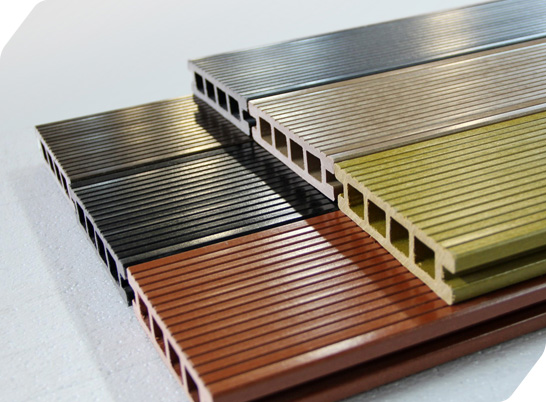 2
Участок гранулирования ДПК
Участок гранулирования позволяет достичь не только стабильно высокого качества изделий из ДПК, но и внешнего соответствия выбранным цветовым решениям. 
Это дает возможность покупателям нашей продукции при расширении участка строительства или ремонта докупать требуемые изделия в нужной цветовой гамме.
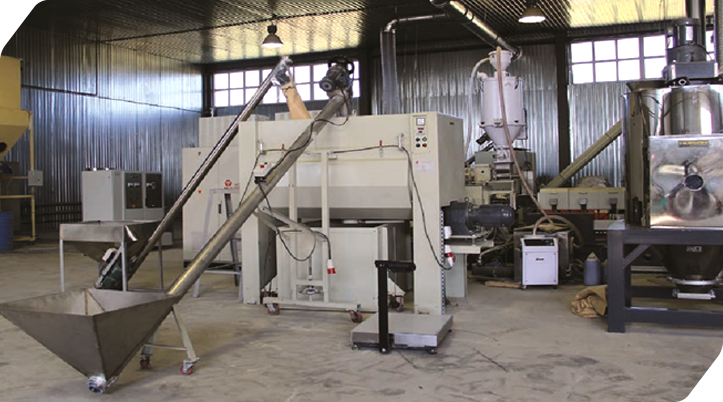 3
Производство готовых изделий
В процессе производства готовых изделий предварительно гранулированный ДПК проходит следующие стадии:
Экструзия (формирование требуемых изделий)
Нарезка (под размер заказчика)
Браширование и тиснение (формирование внешнего вида изделий)
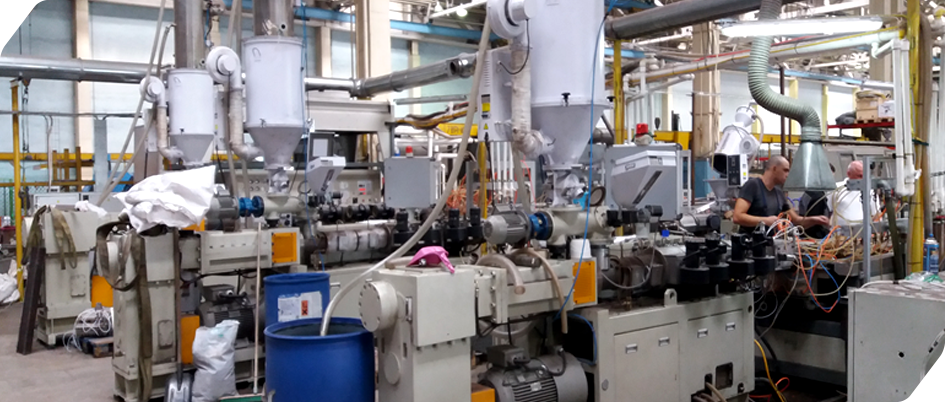 4
Состав ДПК
Производимый нашей компанией ДПК включает следующие компоненты:
Полимеры: полиэтилен (ПНД), твердый пластик (ПЭТ)
Наполнители: древесная мука, тальк 
Цветовые пигменты
Совместители
В составе нет вредных для человека веществ, он обеспечивает длительный срок службы и высокий уровень износоустойчивости изделий.
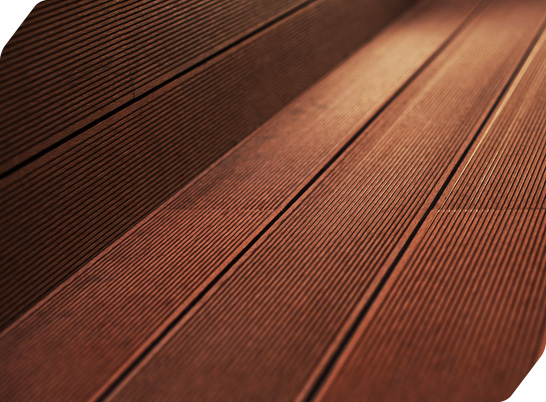 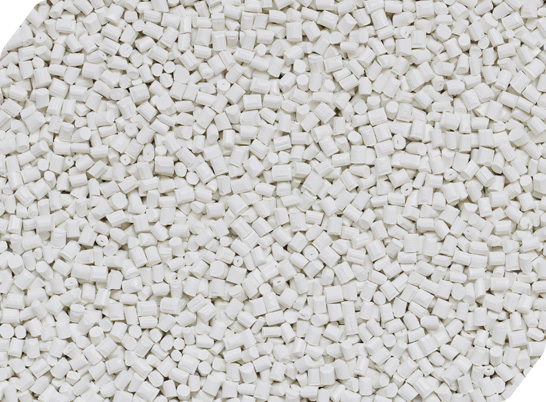 5
Ассортимент
Ассортимент продукции бренда «Варяжский композит» представлен следующими группами:
Террасная доска (различные виды пустотелых, полнотелых, шовных, бесшовных террасных досок);
Ограждения (конструкции с перилами, заборные конструкции);
Сайдинговые изделия
Наша продукция позволяет не только облагородить территорию красивыми и долговечными материалами, но и легко возвести новое строение, например садовый домик.
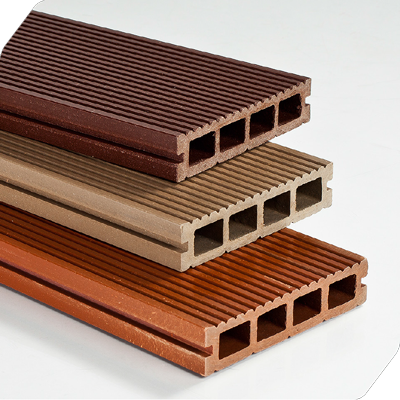 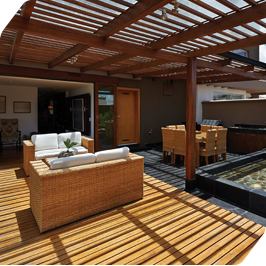 6
Цветовые решения продукции
Молочный

Антрацит

Венге

Сосна

Темно-серый

Молочный
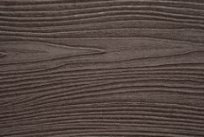 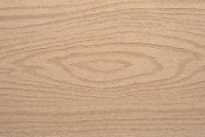 Светло-серый

Коричневый

Венге

Сосна

Коричневый

Венге
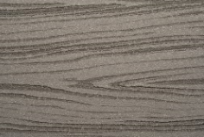 Шоколад

Светло-серый

Молочный

Венге

Коричневый

Антрацит
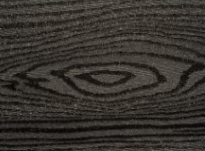 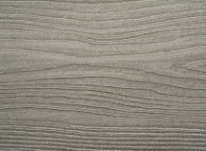 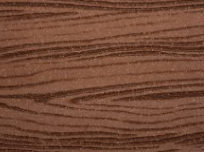 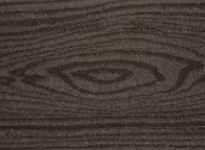 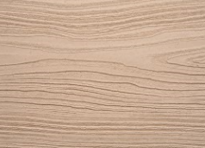 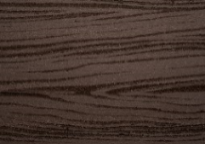 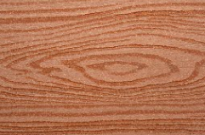 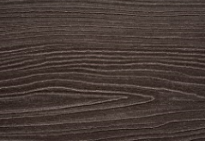 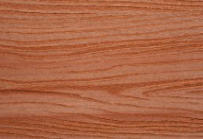 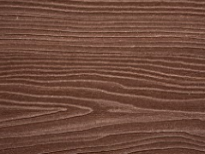 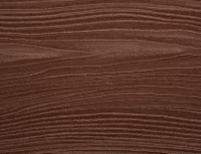 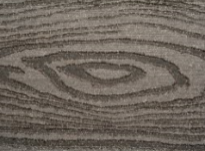 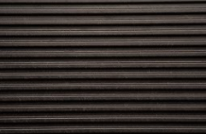 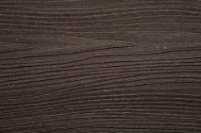 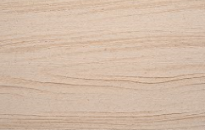 7
Преимущества продукции «Варяжский композит»
Мы применяем только первичные материалы, благодаря чему:
Cрок службы нашей продукции составляет не менее 30 лет;
Физико-механические свойства всегда соответствуют предъявляемым требованиям
Технология производства нашей продукции с применением ПЭТ превосходит качество аналогичной продукции на основе ПВХ, ПП и т.п.:
Не теряет цвет с течением времени;
Не выделяет вредных для человека веществ, в том числе при горении;
Не разрушается под воздействием отрицательных температур
8
Контакты
Телефон:
+7 (8422) 30-29-48производство
+7 (8422) 37-01-86бухгалтерия
Почта:
info@varyag-composit.ru
Адрес:
432057, г. Ульяновск,ул. Брестская, 78, корпус 13